BIENVENIDOS
ECLESIASTES 10:10 DICE: 
“si se embotare el hierro, y su filo no fuere amolado, hay que añadir entonces mas fuerza; pero la sabiduría es provechosa para dirigir.”
INTRODUCCION AL MANEJO DEL BLOGS COMO HERRAMIENTA EDUCATIVA
“El éxito se presenta cuando todos los objetivos personales y de negocios en los que cabe pensar se satisfacen mediante los esfuerzos propios  y los demás nos reconocen como seres capaces de ayudar a otros a alcanzar los suyos”. anónimo
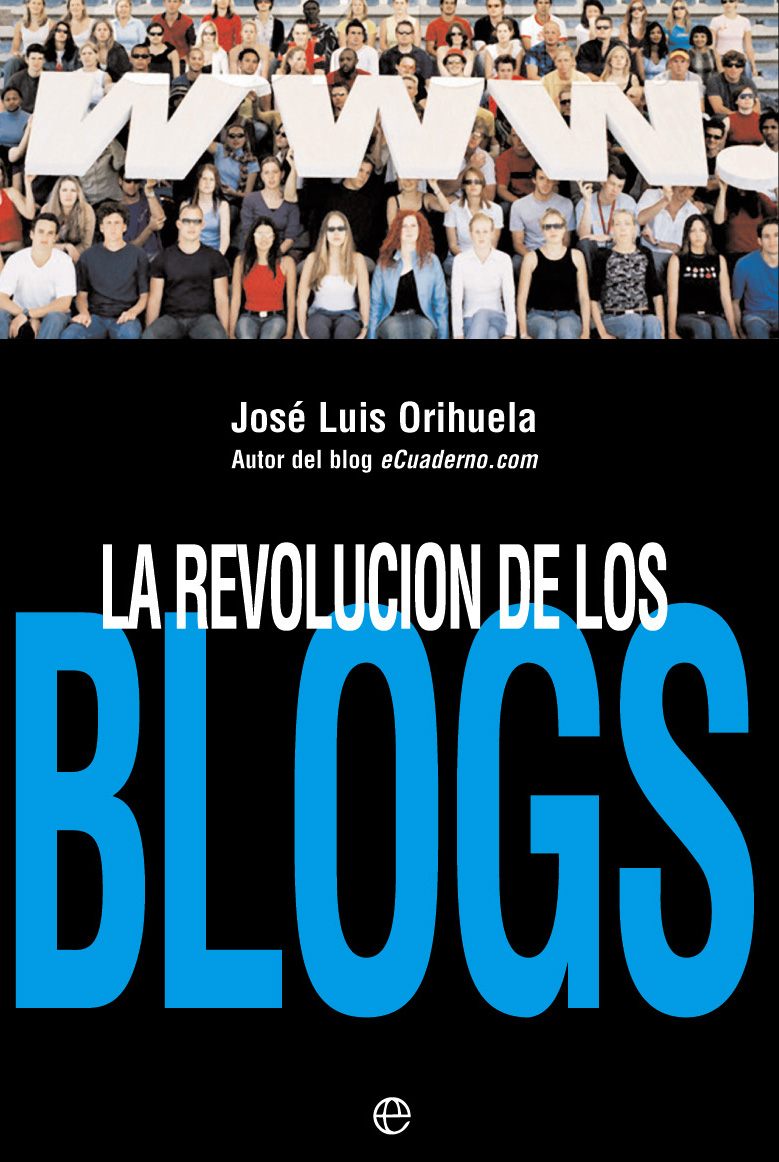 INTRODUCCION AL BLOGS
¿QUE ES UN BLOGS?
Un blog, o en español también una bitácora, es un sitio web periódicamente actualizado que recopila cronológicamente textos o artículos de uno o varios autores, apareciendo primero el más reciente, donde el autor conserva siempre la libertad de dejar publicado lo que crea pertinente.
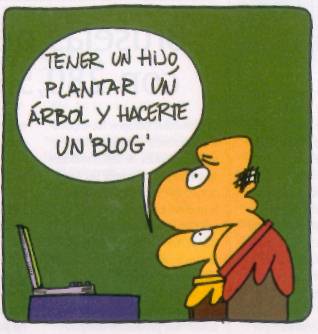 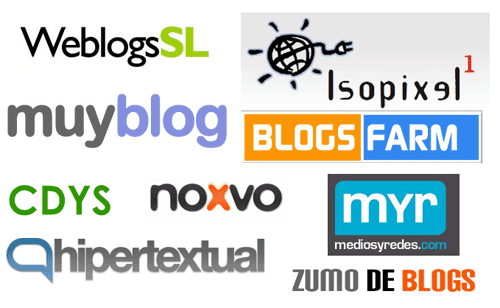 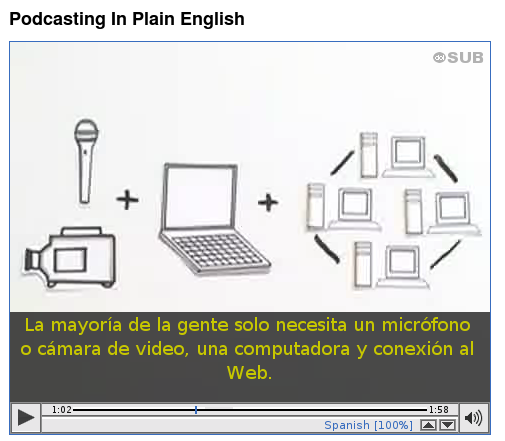 ¿PARA QUE SIRVE?
Como diario personal: 
un jubilado, una madre, intelectual.
para opinar: un columnista, un político, de negocios. 
para enseñar: matemáticas, biología, de leye, etc
Tratan temas tecnológicos: diseño, gadgets, internet. 
... o culturales: actualidad, historia. 
... o educativos: un profesor, lengua. 
... o artísticos: literatura, arte digital. 
... o recreativos: cine, televisión, coches. 
También lo utilizan las empresas: de marketing, consultoría.
¿COMO CREAR EL BLOGS?PASO 1.
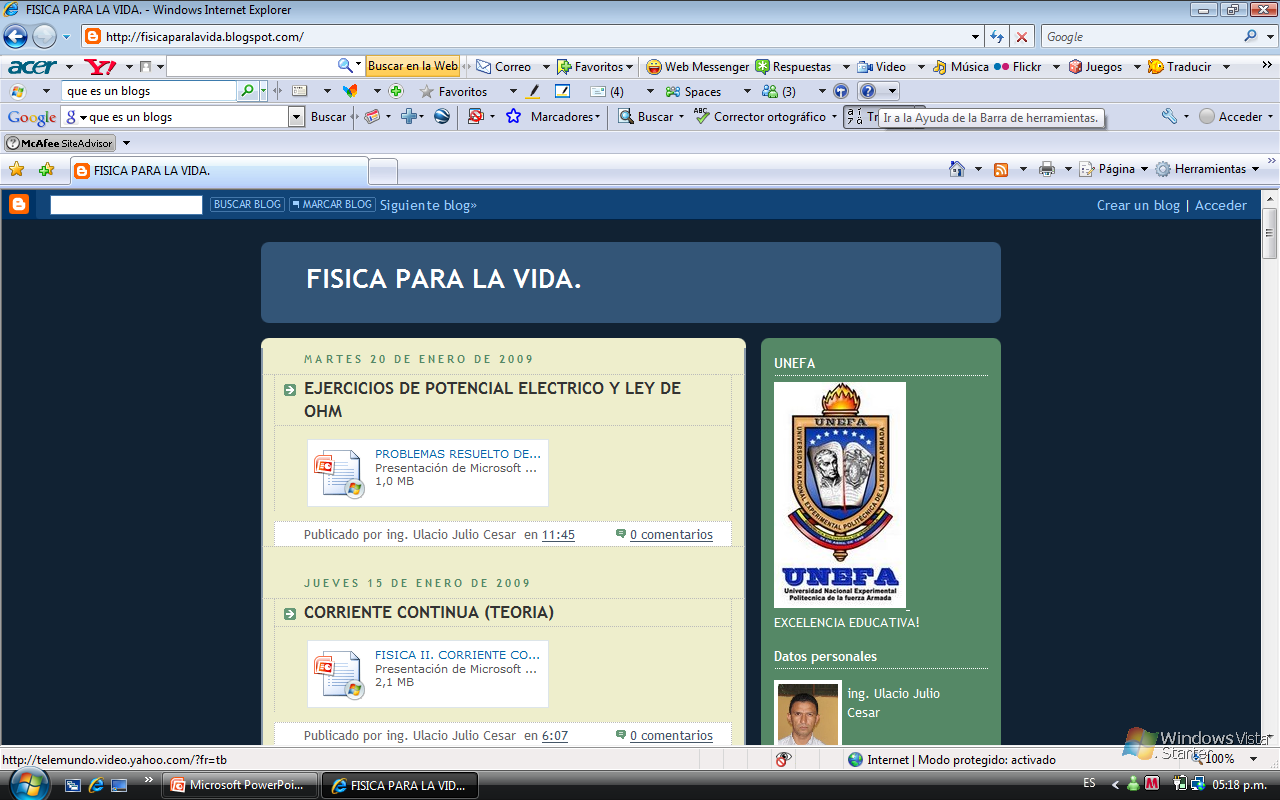 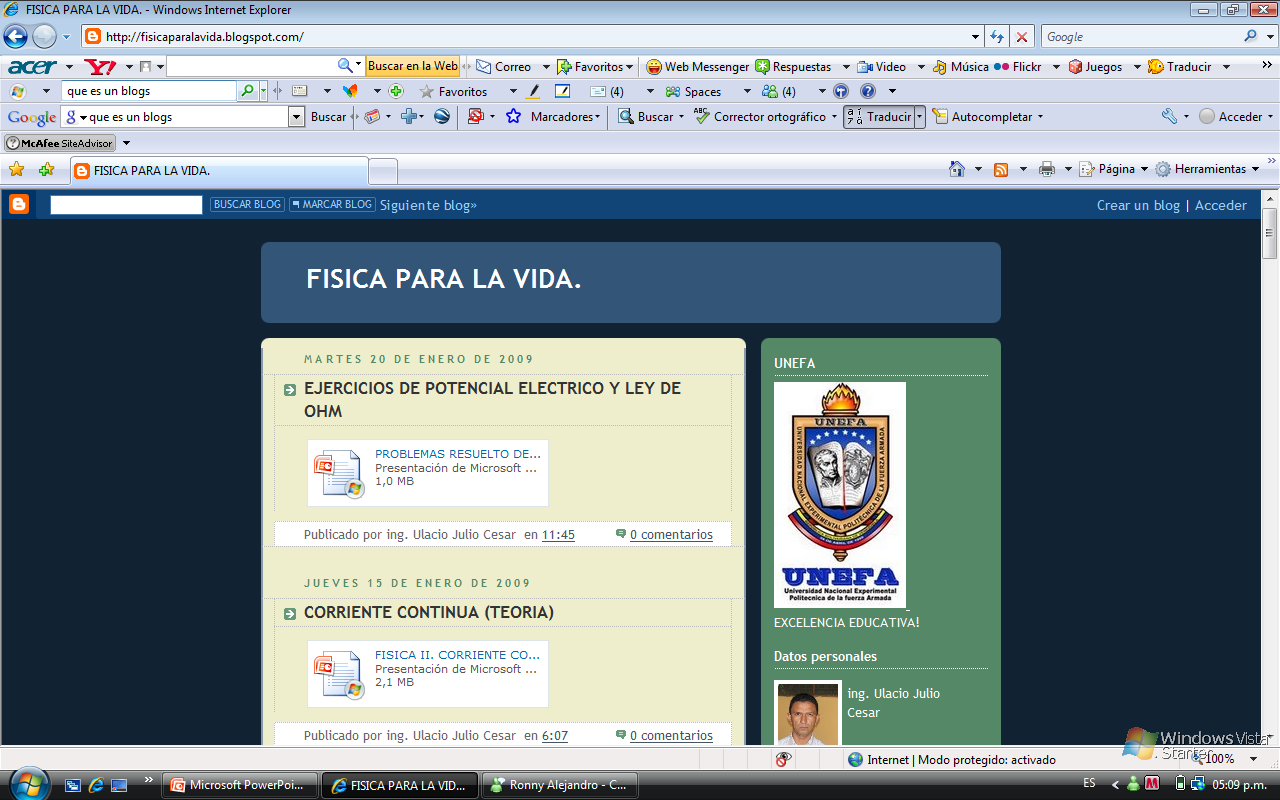 Se puede crear  a partir de un blogs ya creado por blogger
Accede a la dirección
De un blogs
Crear una cuenta en gmail.
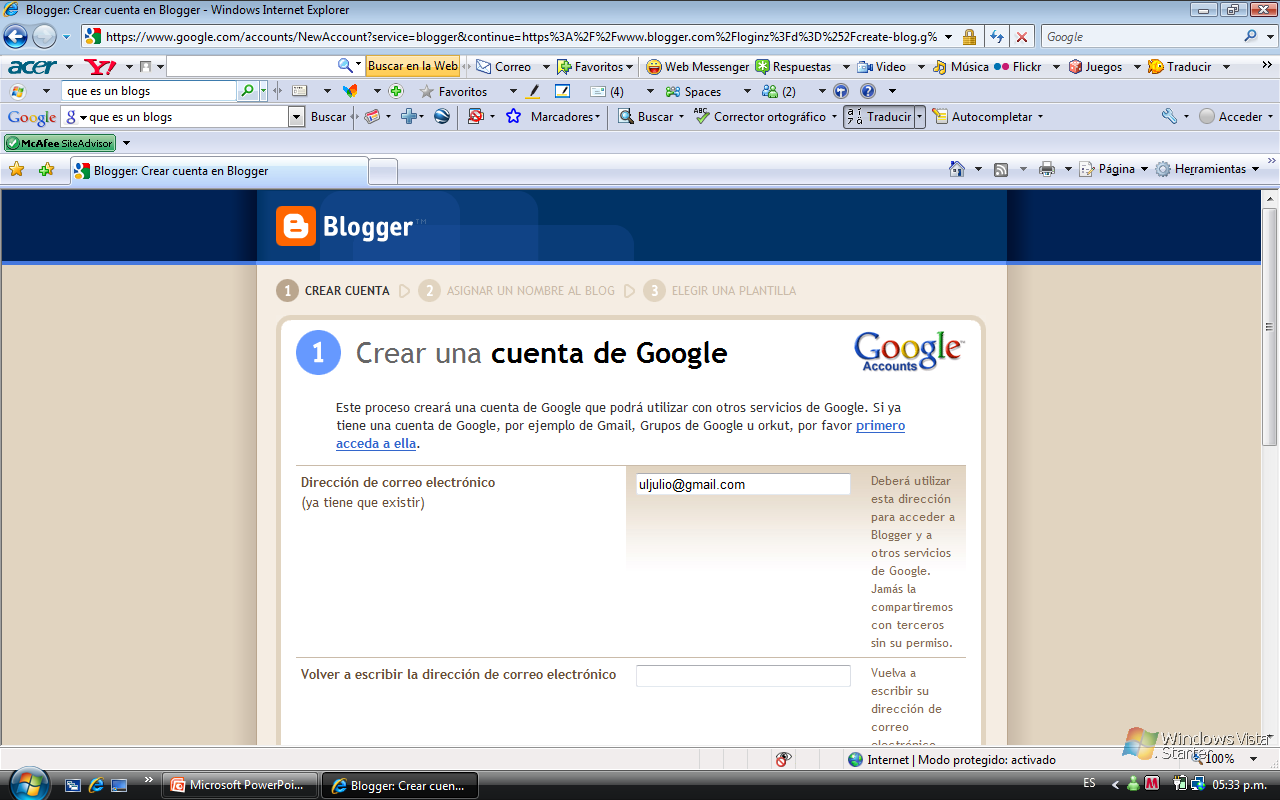 Escribe tu dirección de correo en gmail.
Llenar la planillas con los datos
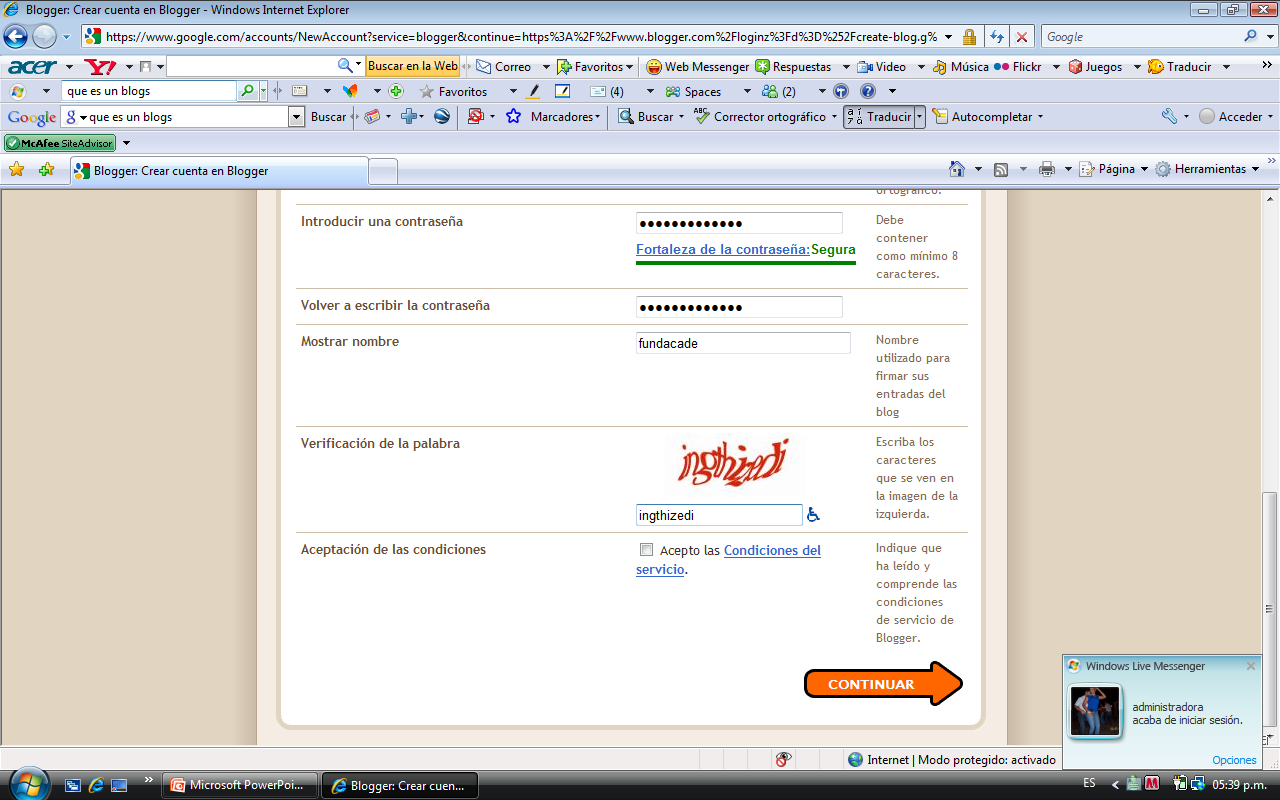 Nombre a utilizar 
en el blogs
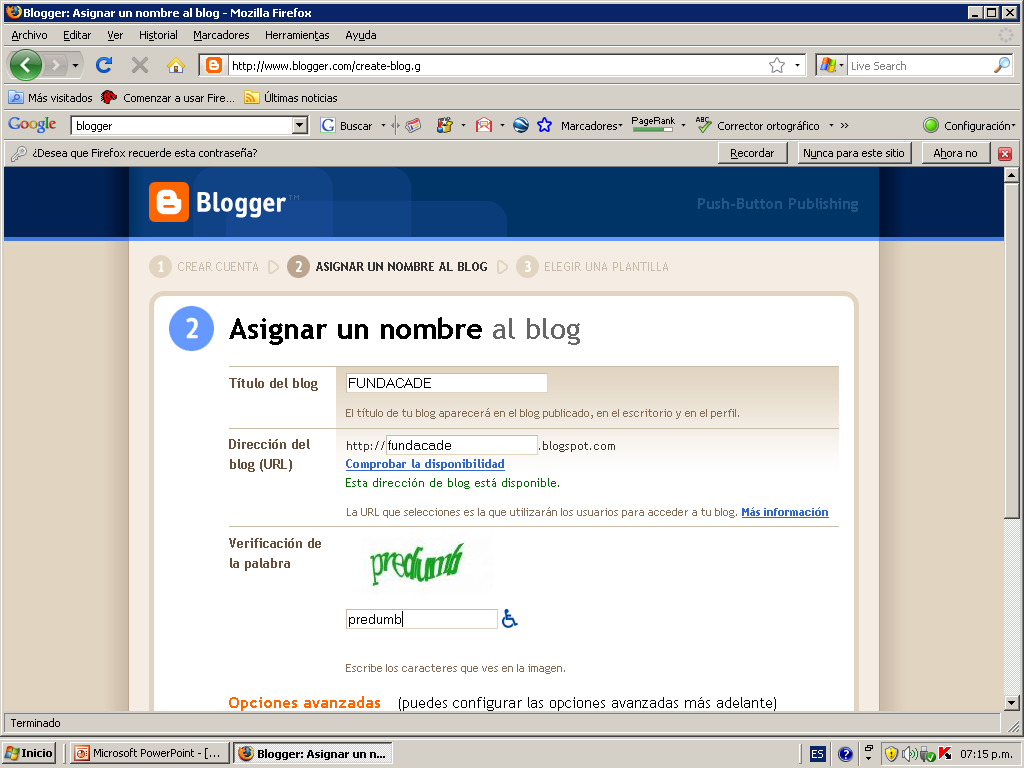 Selecciona nombre
Fácil para tu blogs
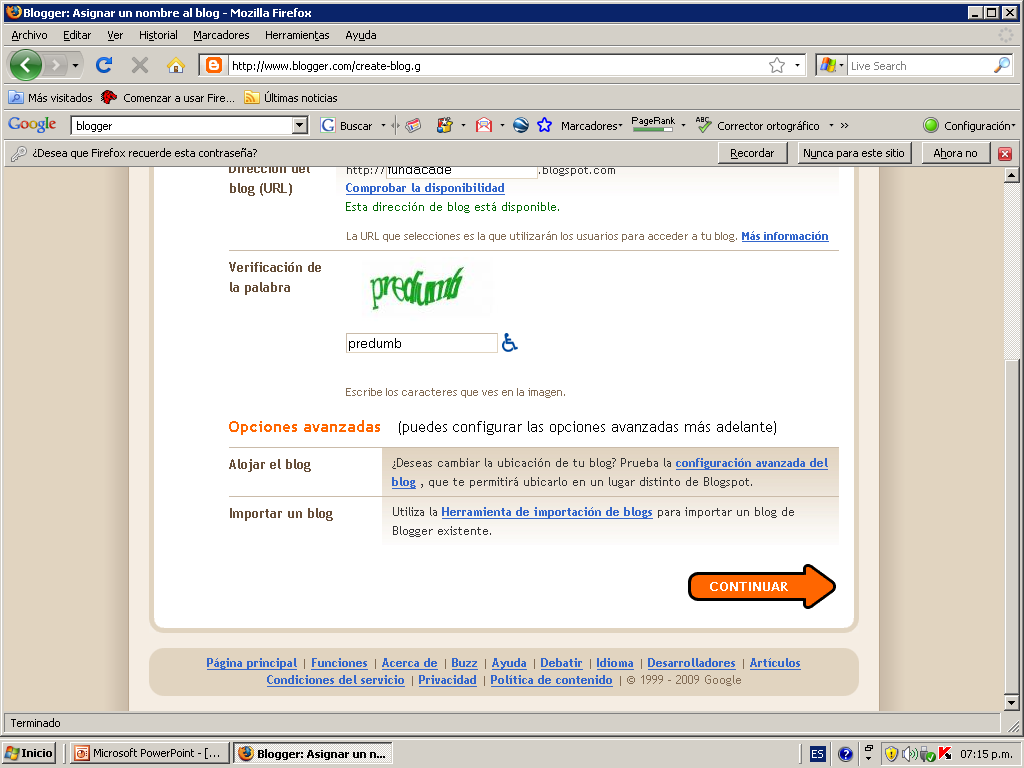 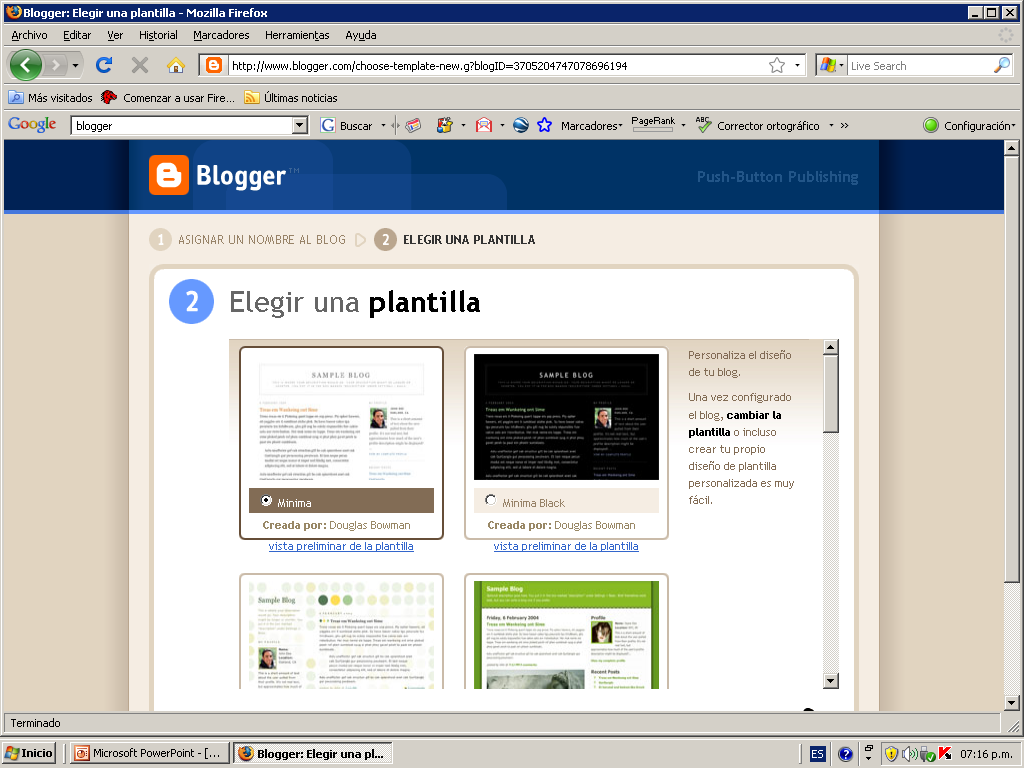 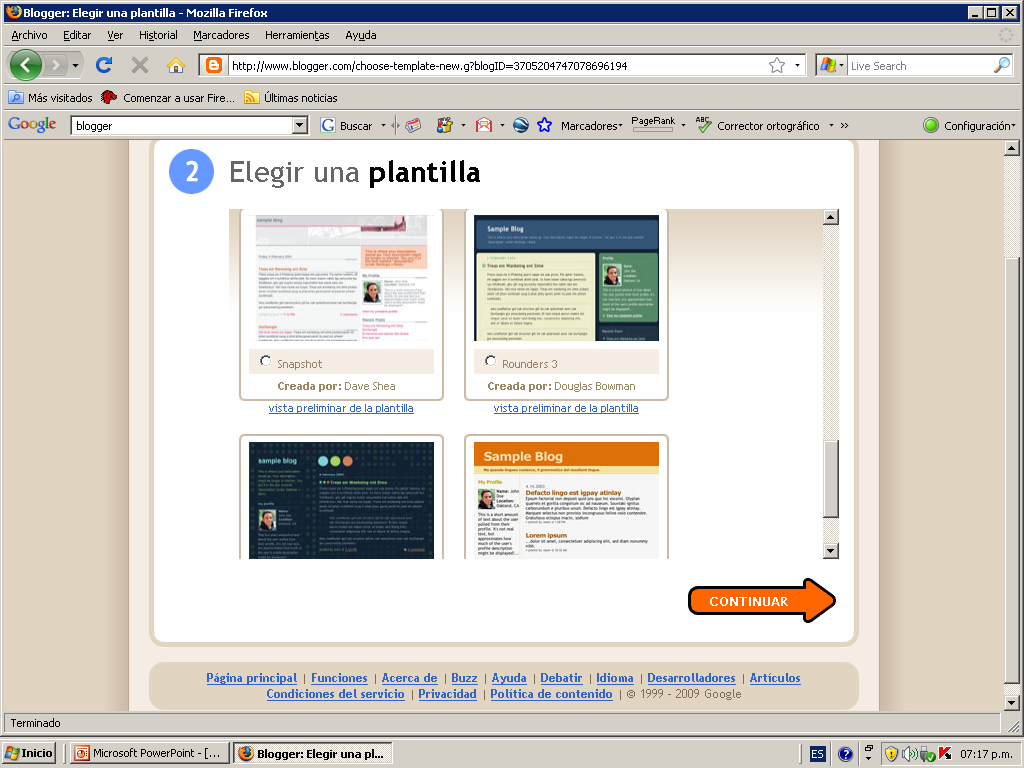 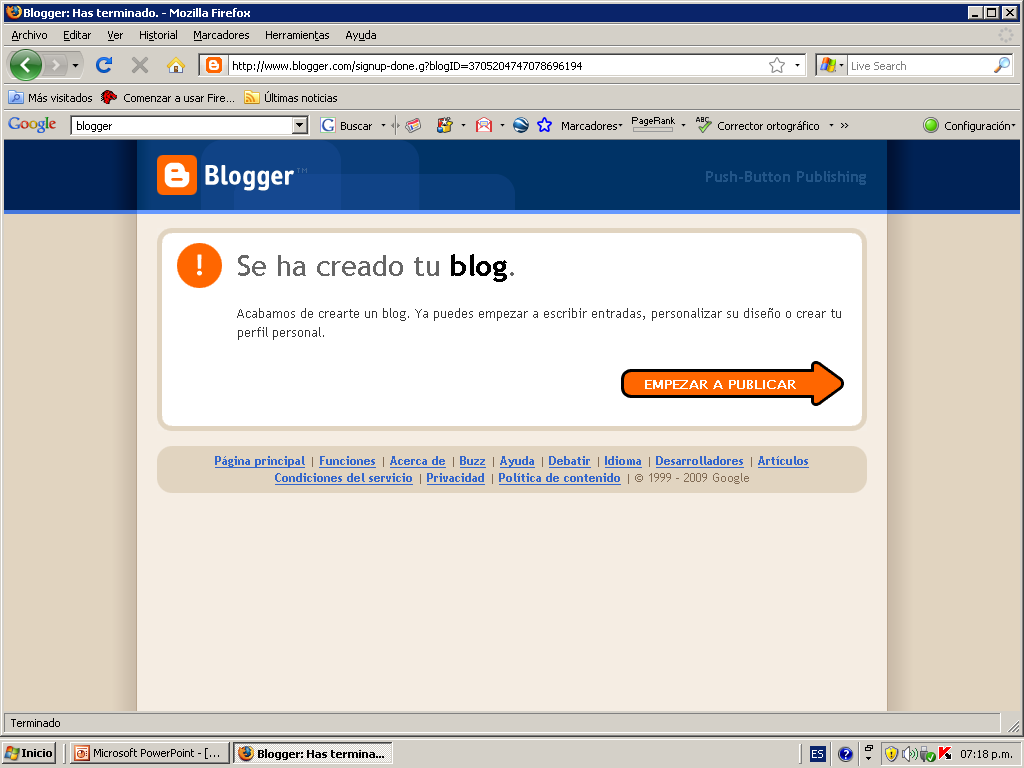 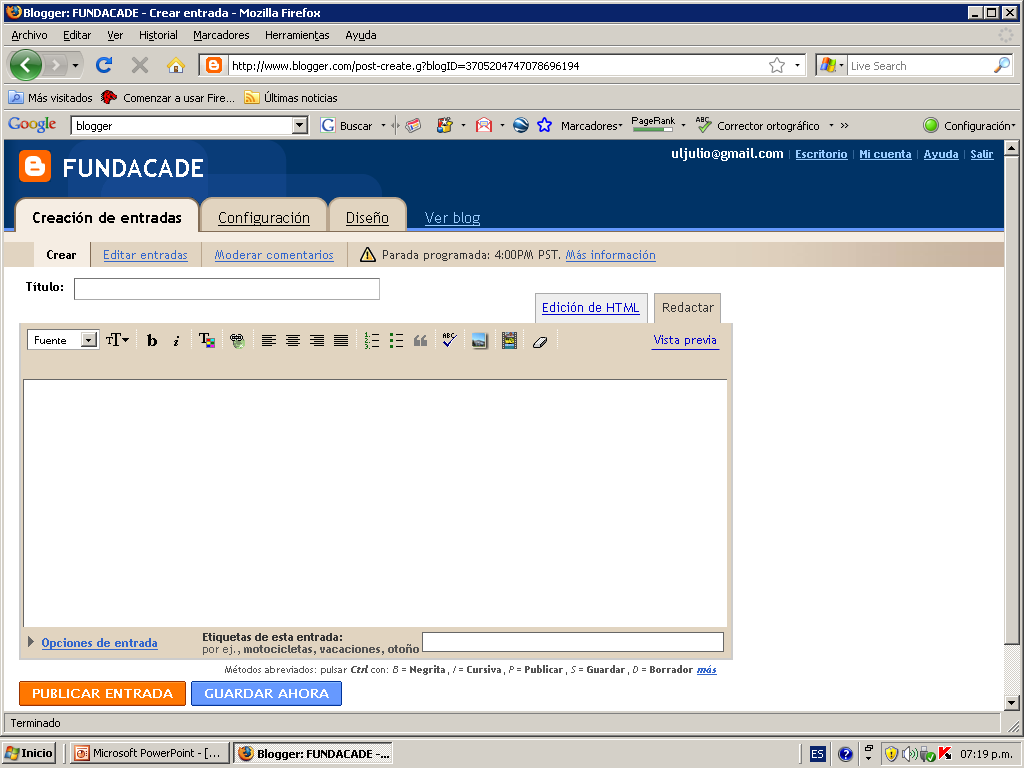 Pestaña de edición principal
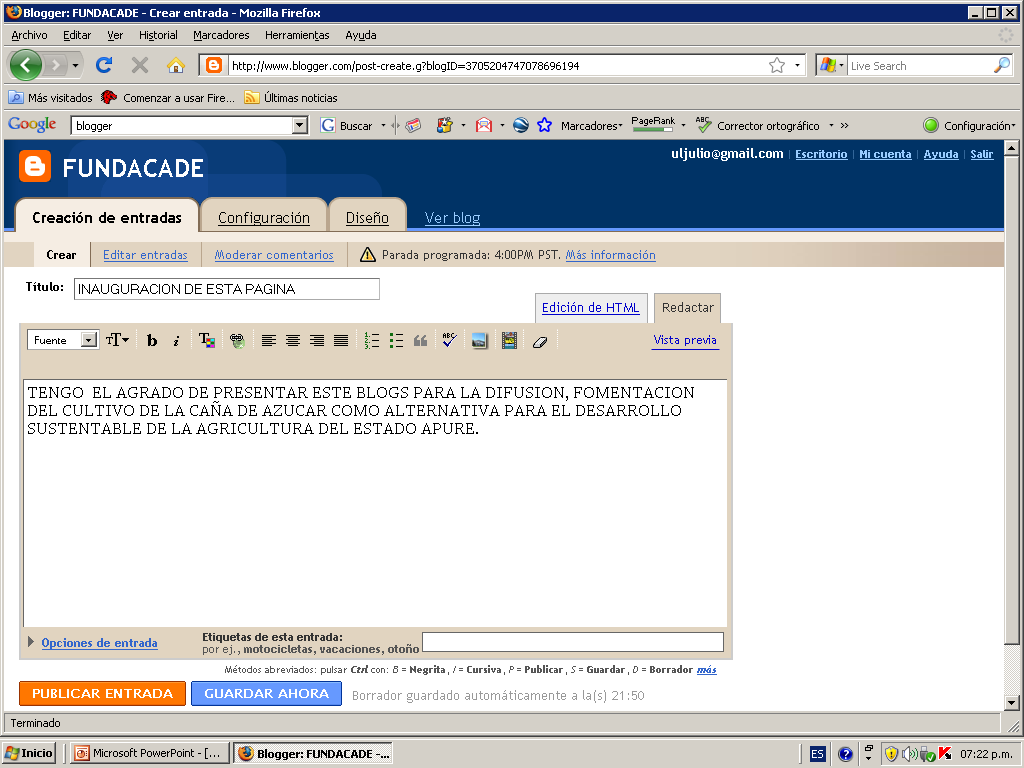 Formato de texto.
Lenguaje de programación con enlaces: RSS, URL, Etc.
Texto la cual puedes ser transcrito directamente  o puedes copiar y pegar y editarlo según la necesidad.
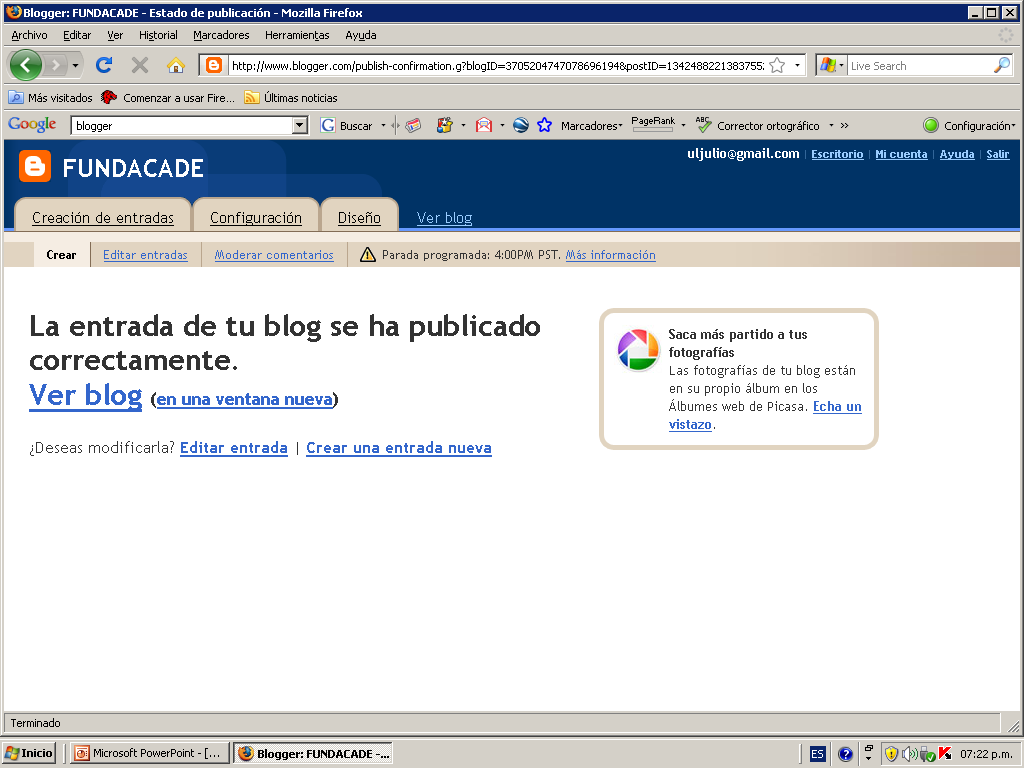 Álbum picasa: recurso para 
Publicar fotos en el blogs.
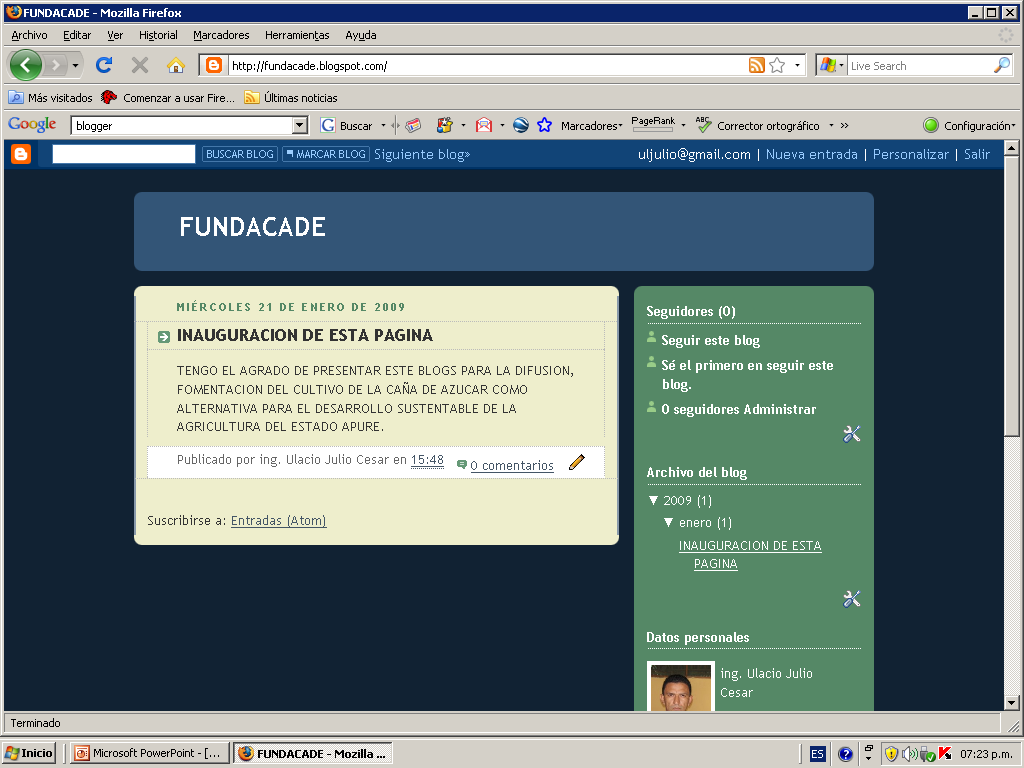 E-mail
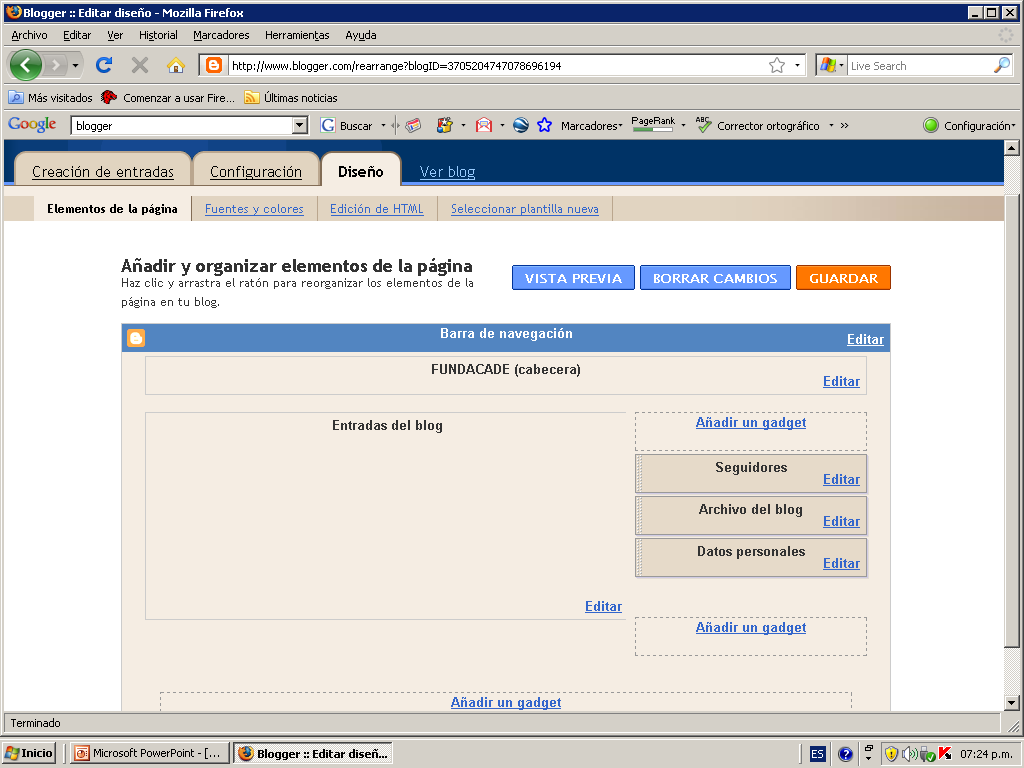 Sub-menu de edición.
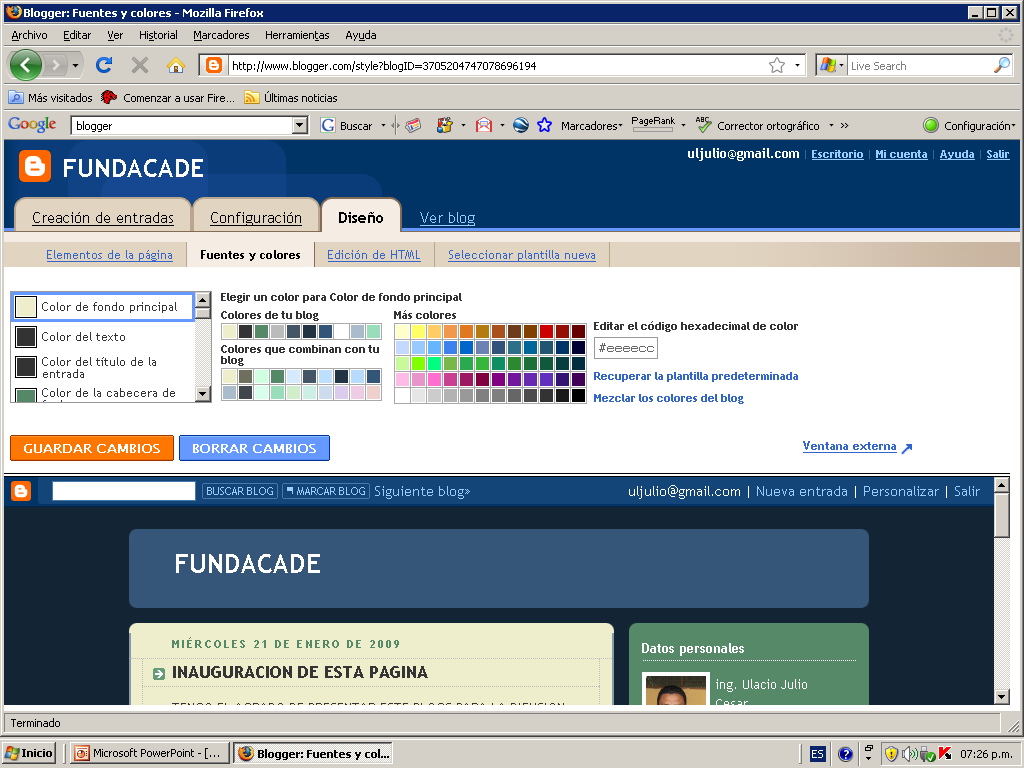 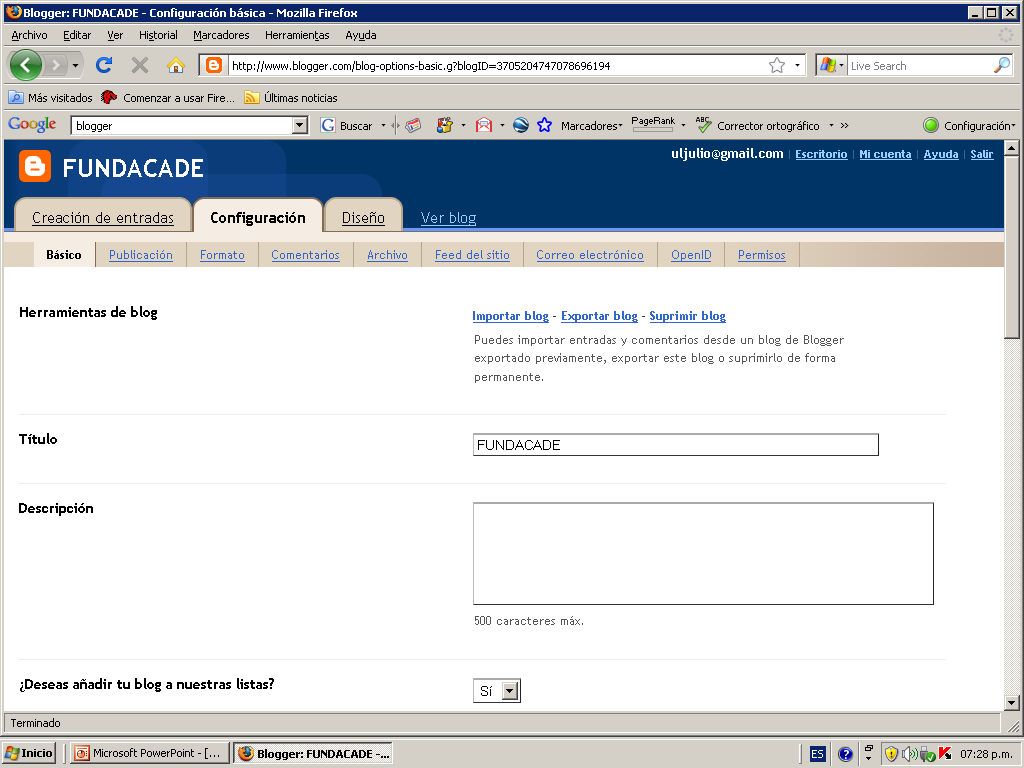 GRACIAS POR SU ATENCION
Y MANOS A LA OBRA